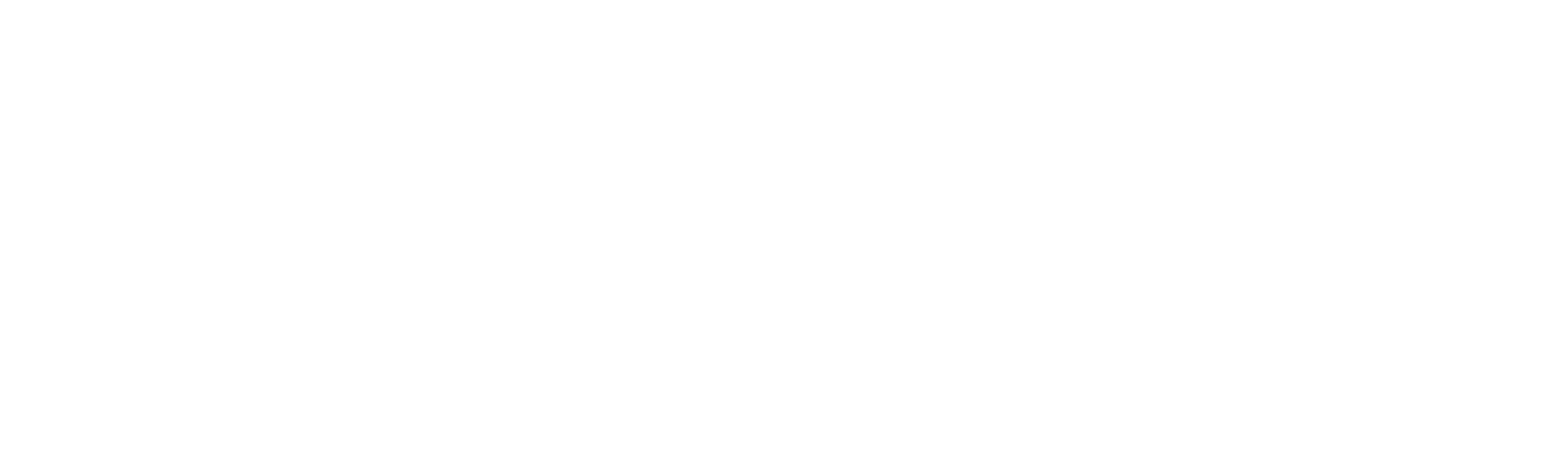 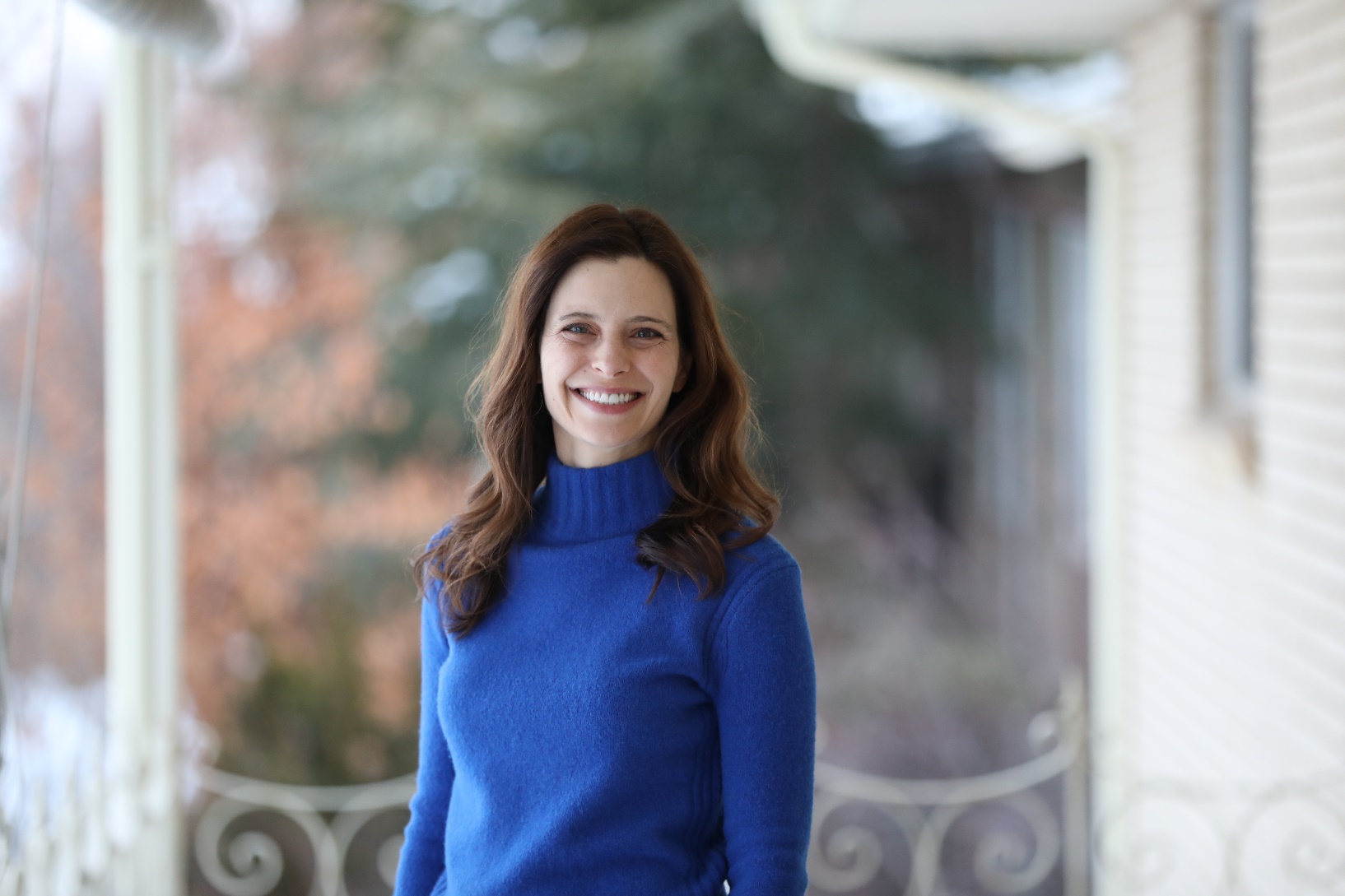 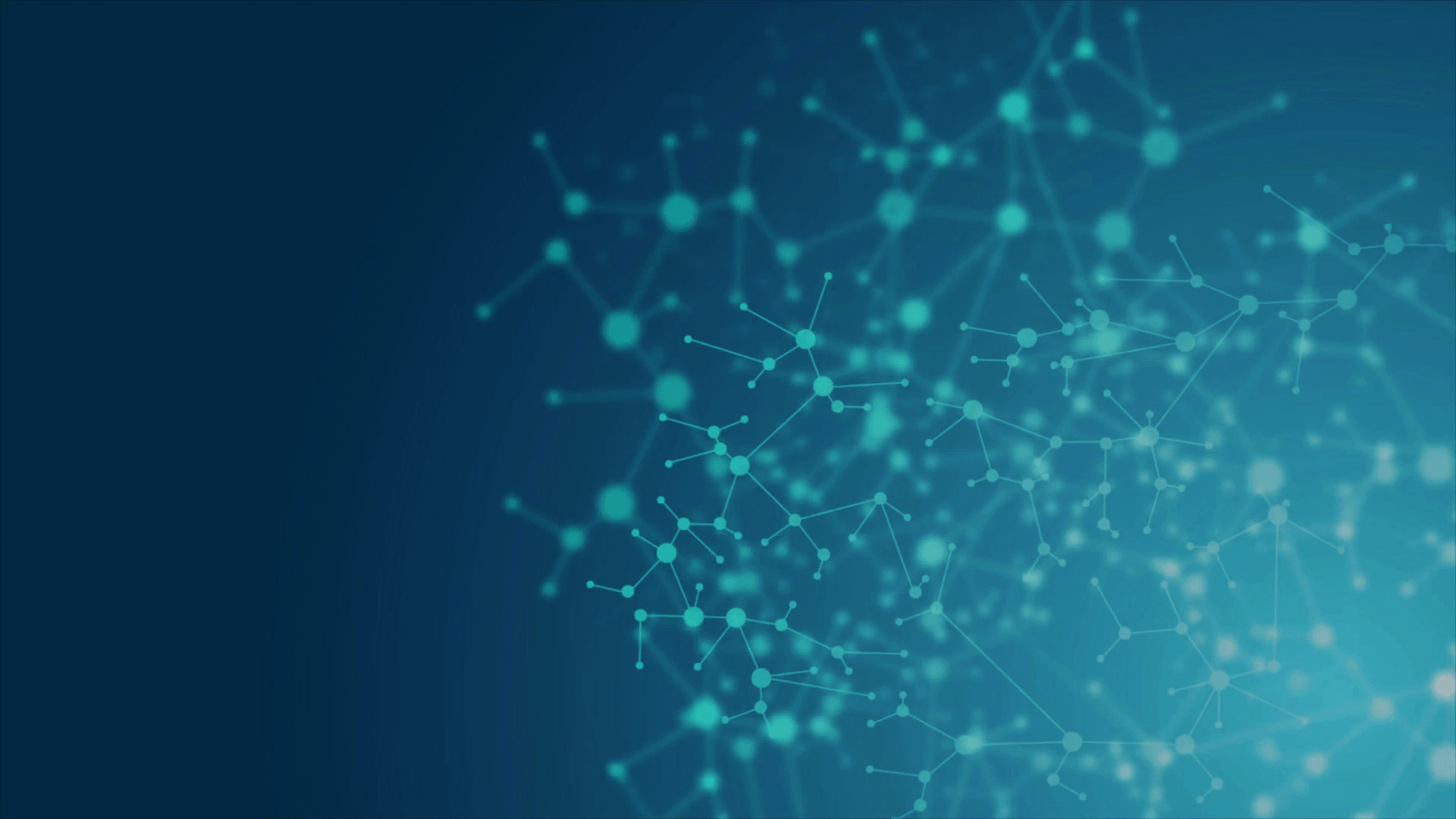 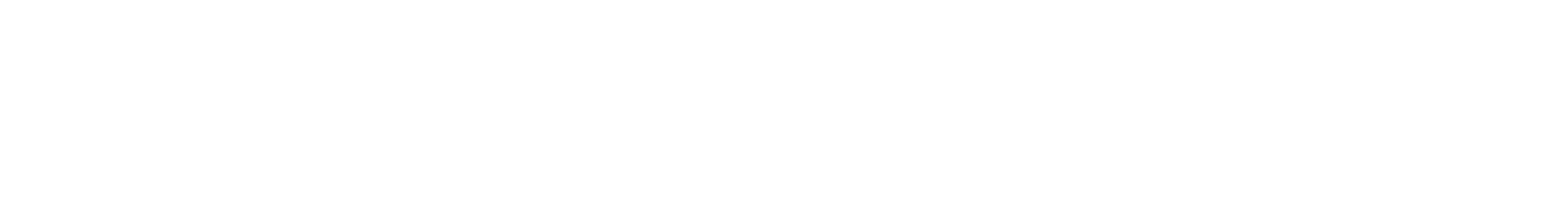 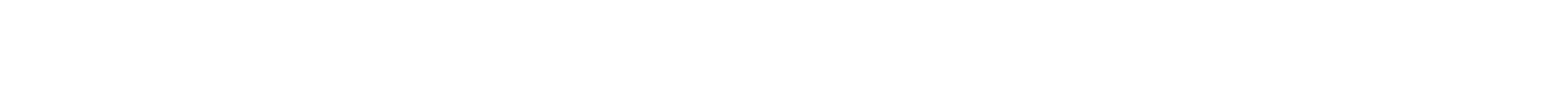 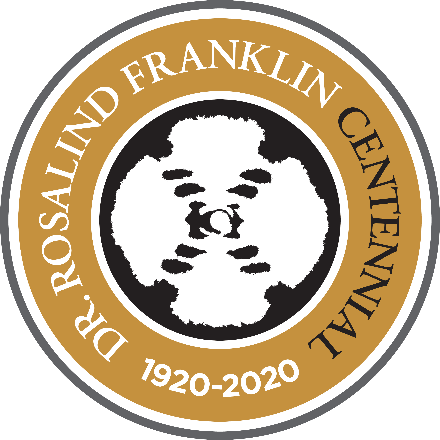 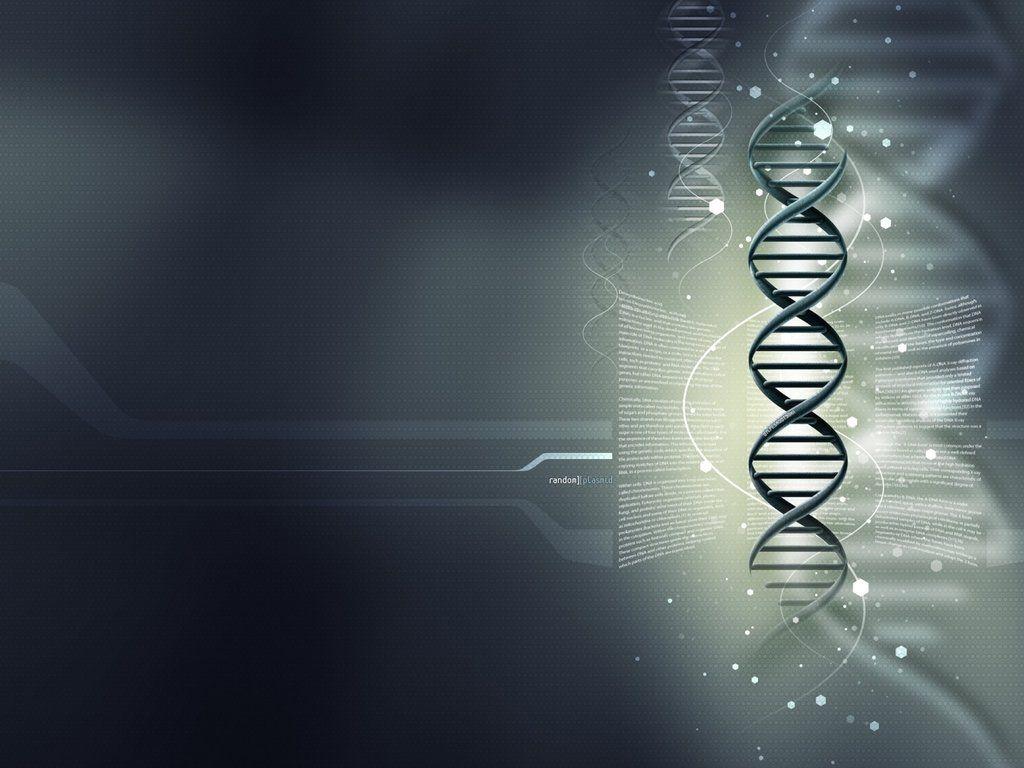 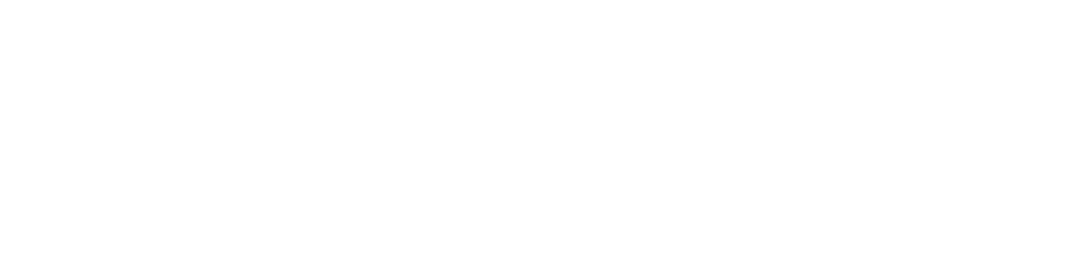 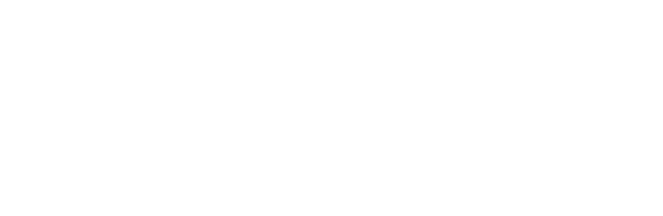 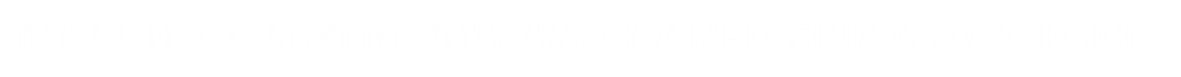 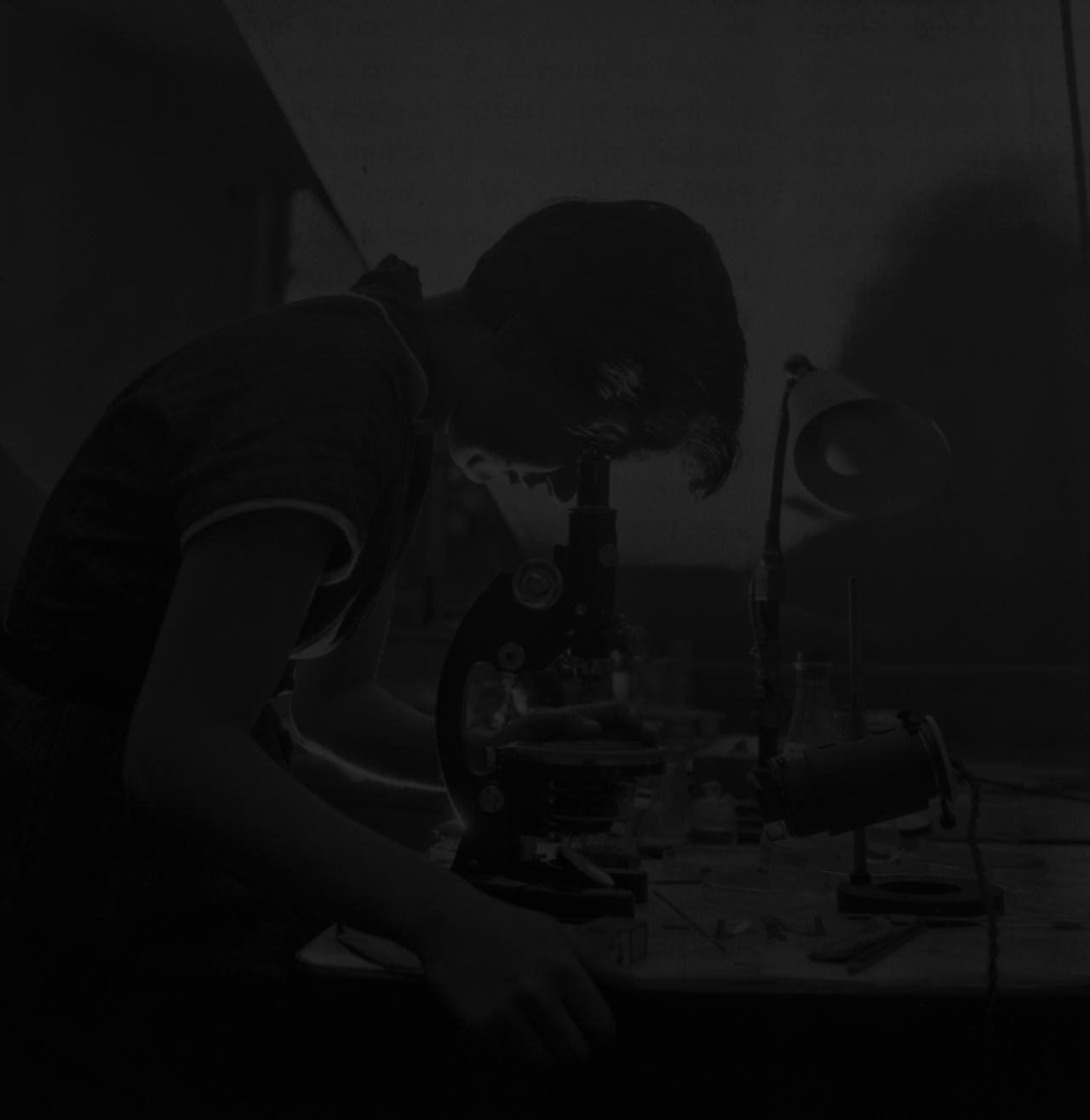 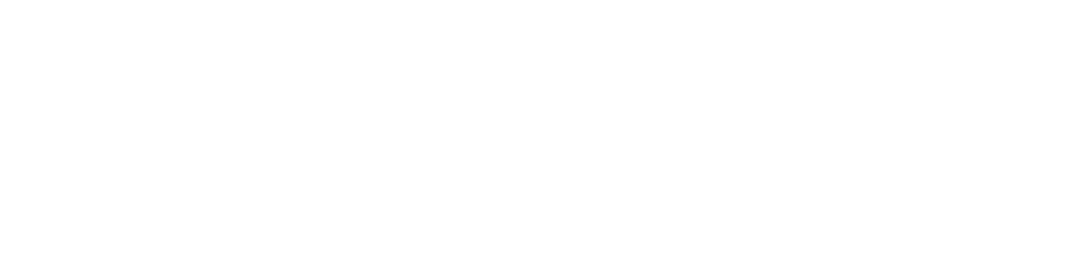 The Study of Science and Health Communication
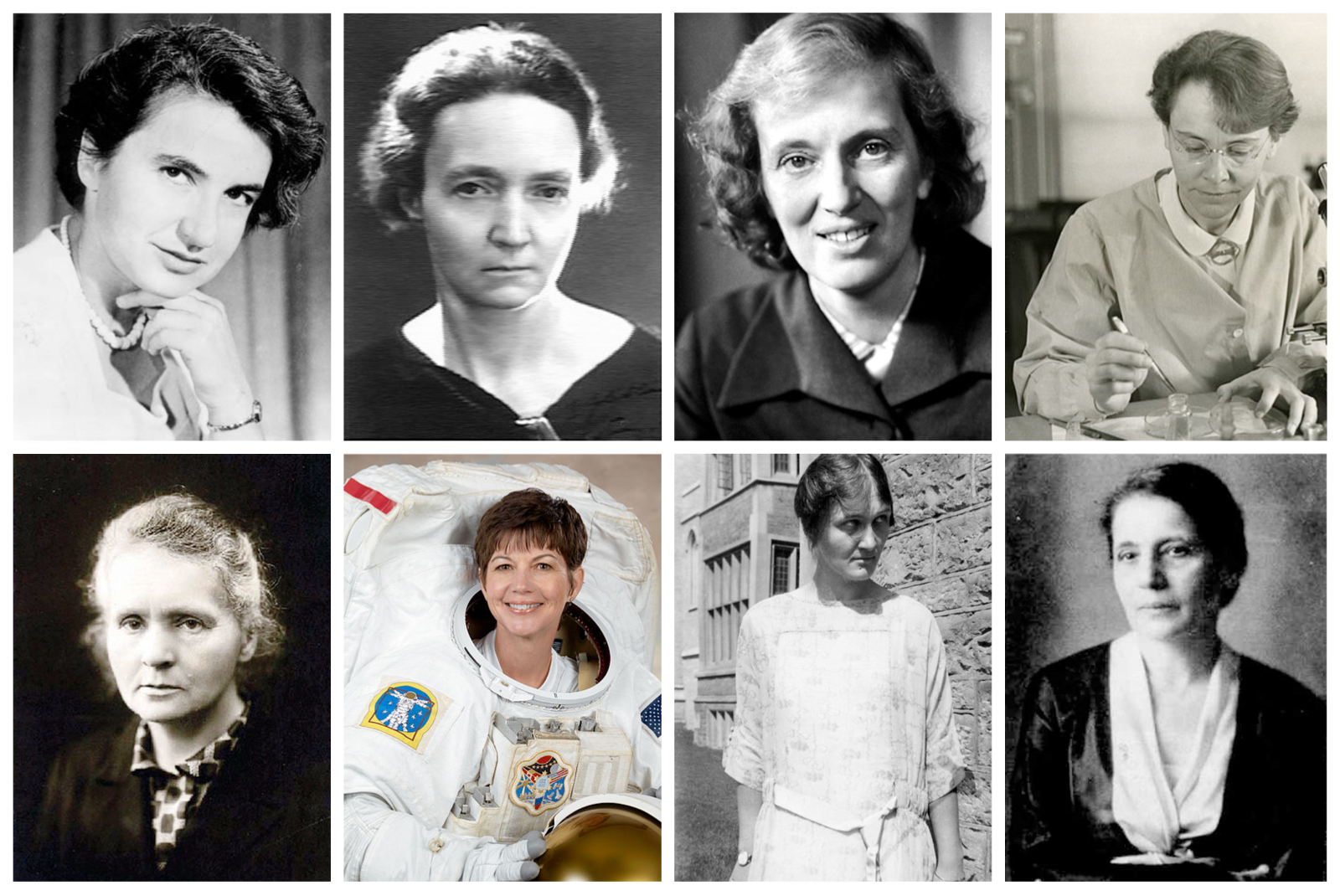 How have women in science and medicine 
been portrayed in:
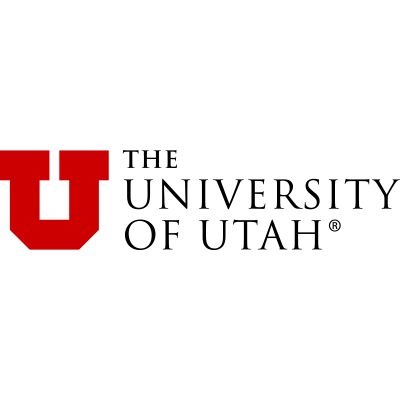 their fields’ disciplinary histories?
the broader scientific community?
mainstream media and public discourse?
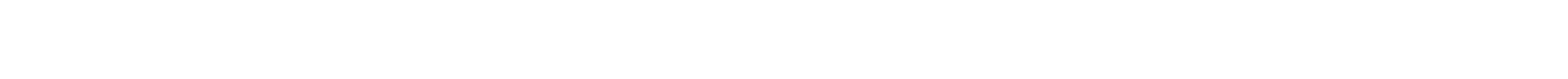 [Speaker Notes: Individual clicks for bullet points]
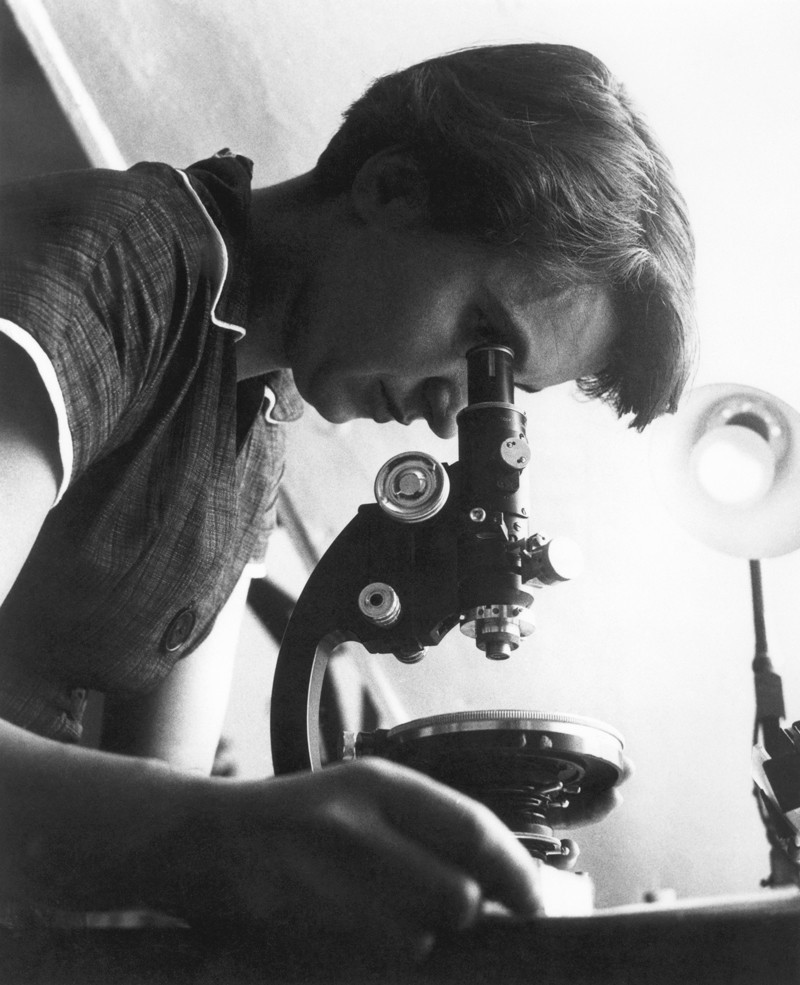 Rosalind Franklin’s
Contributions to Genetic Science
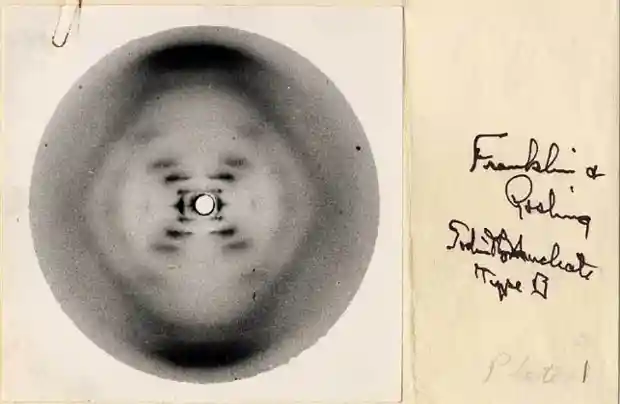 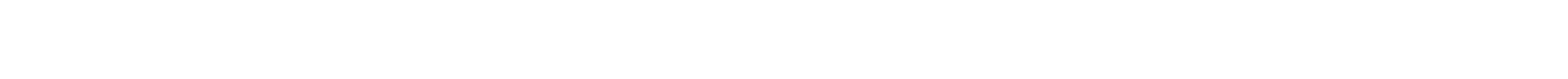 Nature’s Coverage of Franklin and DNA
Post-humous Coverage
1958-2015
Original Reports
published in 1953
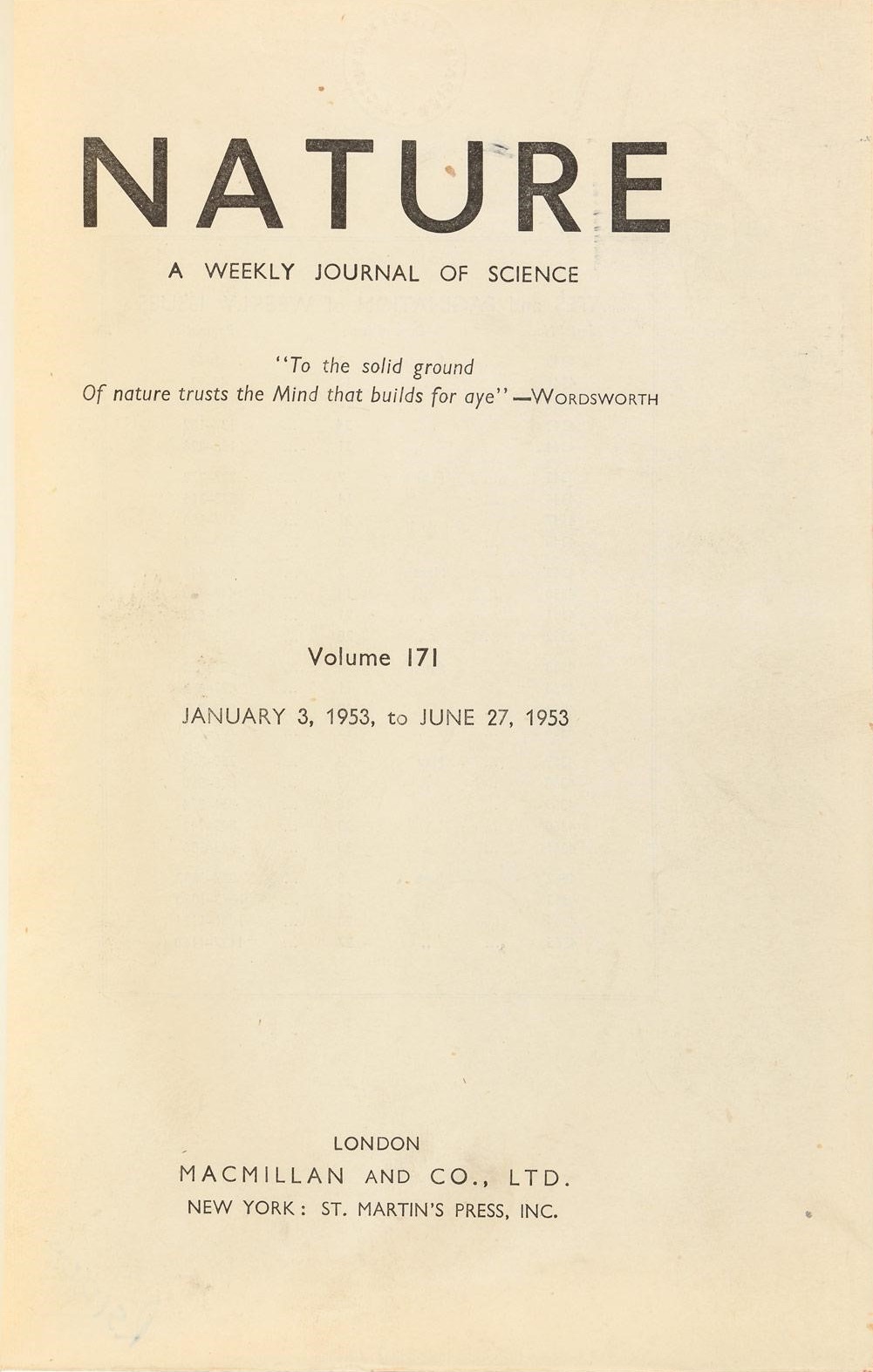 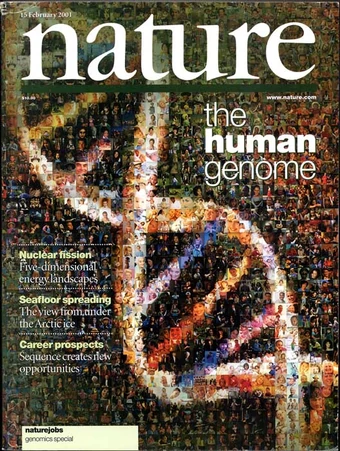 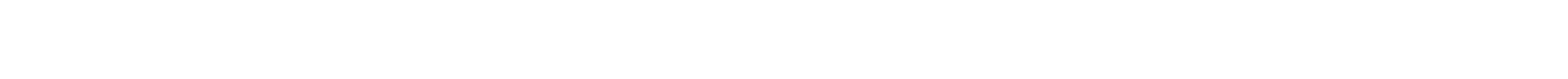 68 Nature pieces from 1958-2015 including:
22 reviews
12 commentaries
9 feature articles
8 short reports
8 letters-to-the-editor
5 editorials
4 obituaries
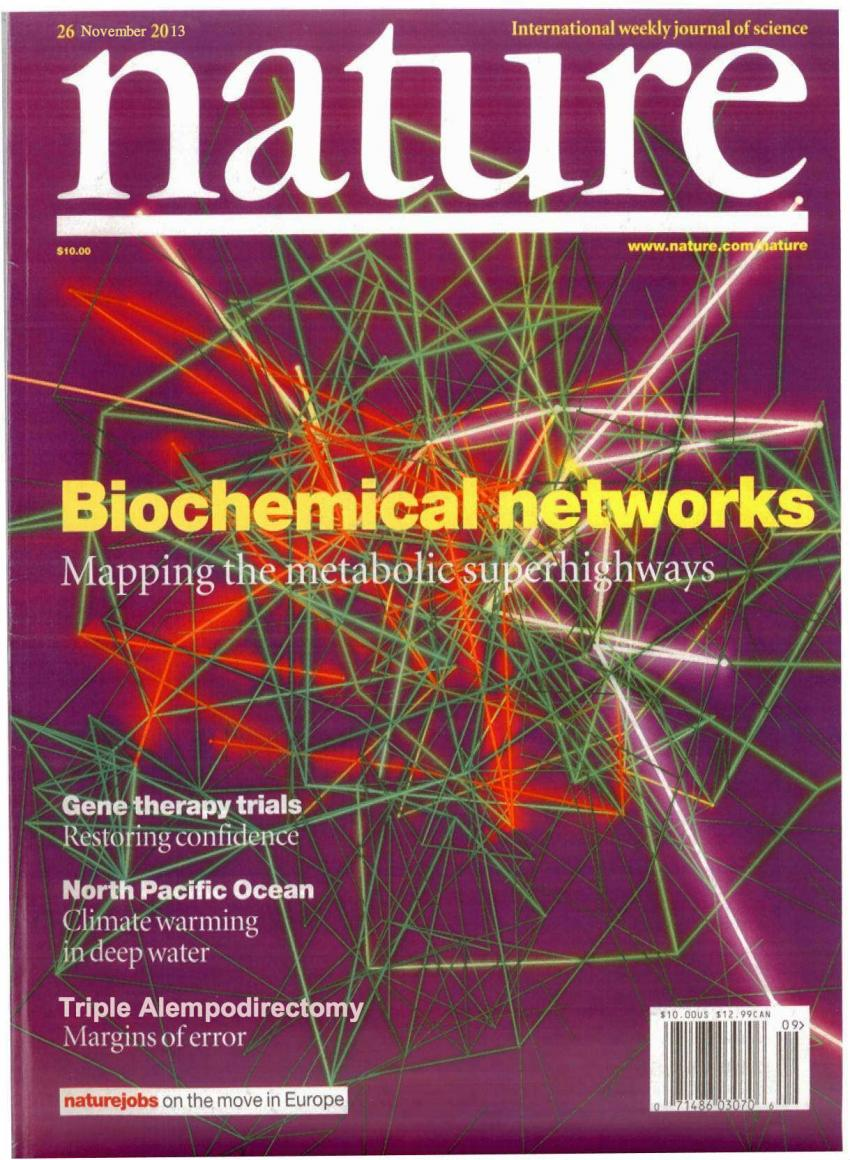 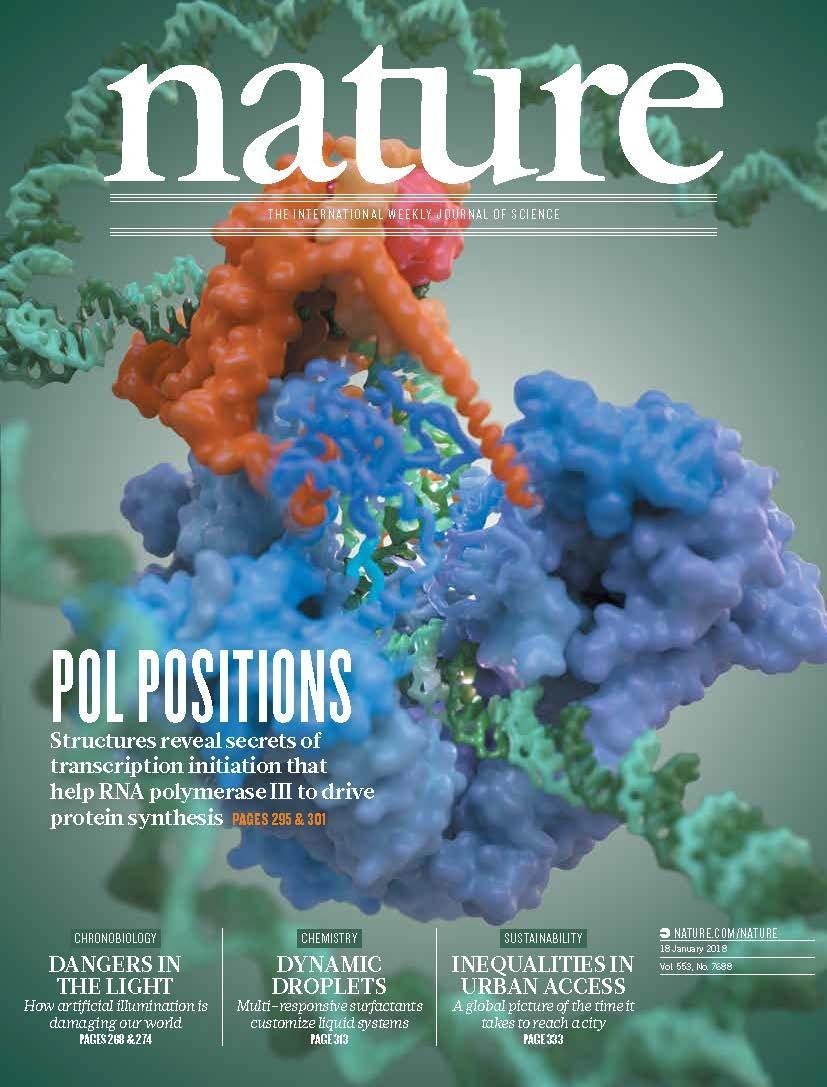 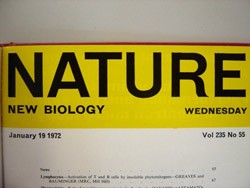 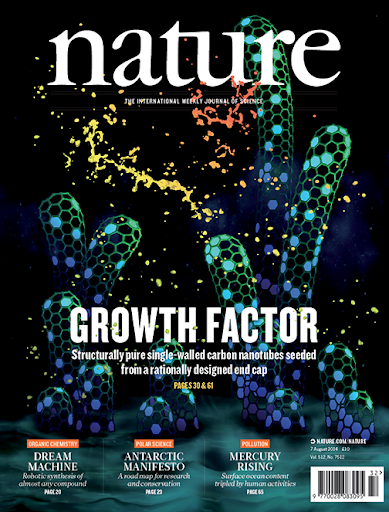 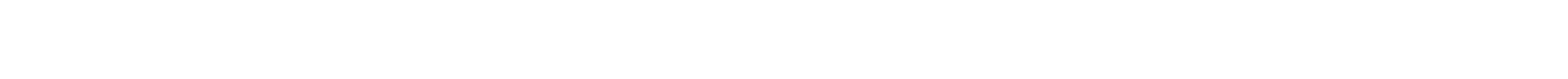 Rhetorical Analysis of the Data
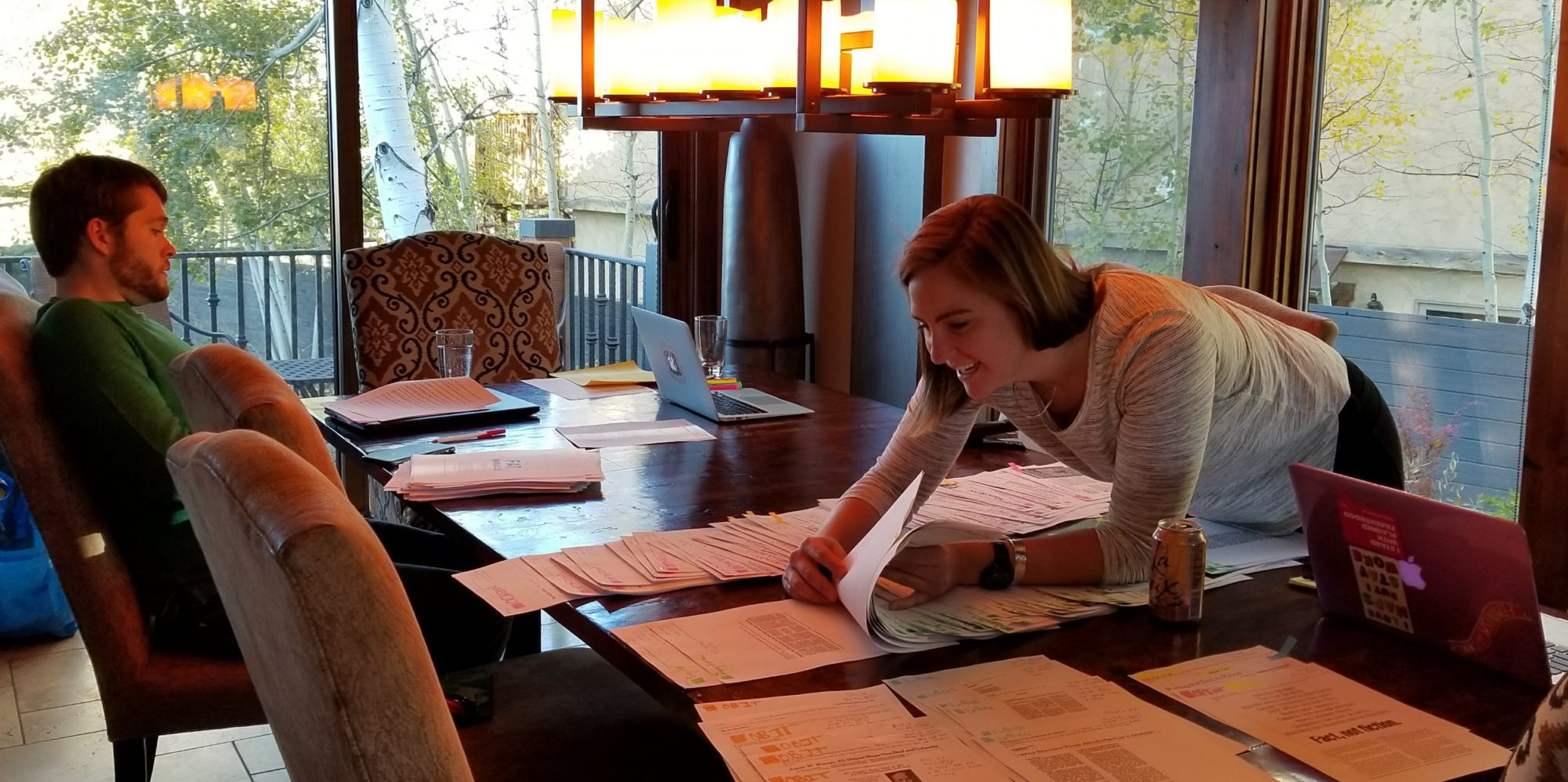 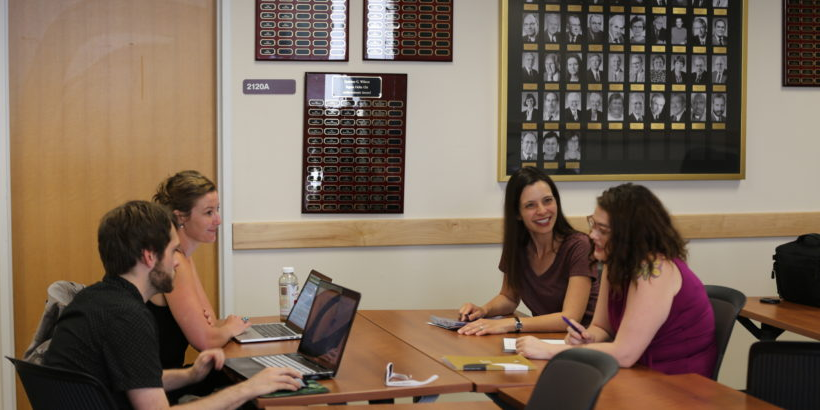 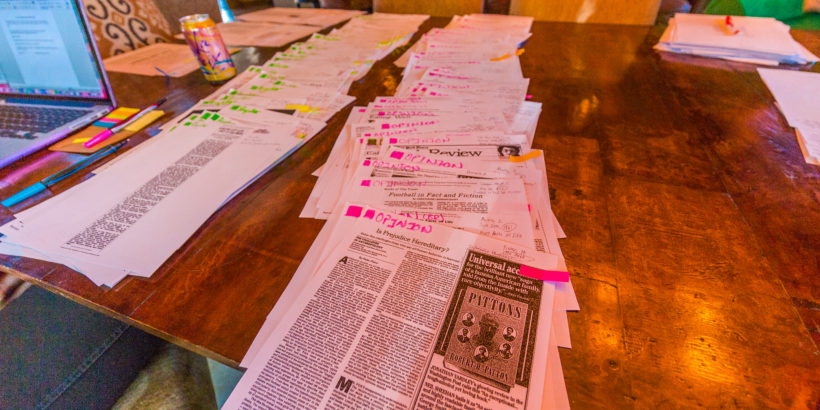 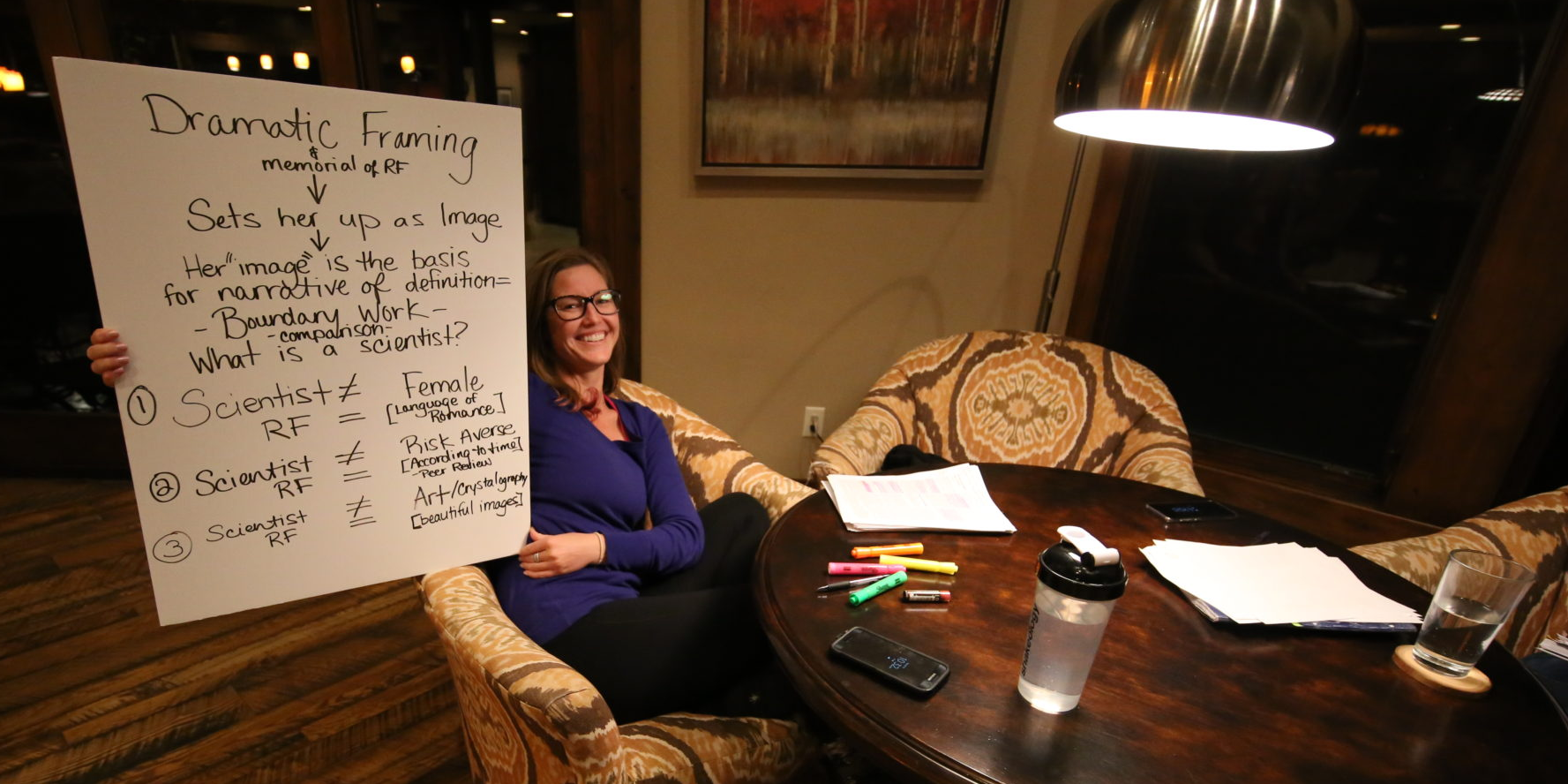 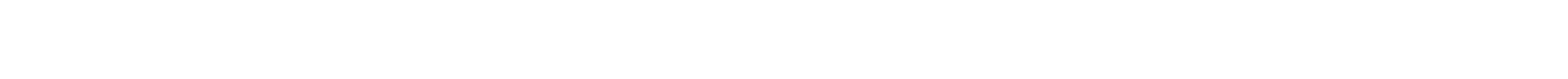 Narratives of Professional Socialization
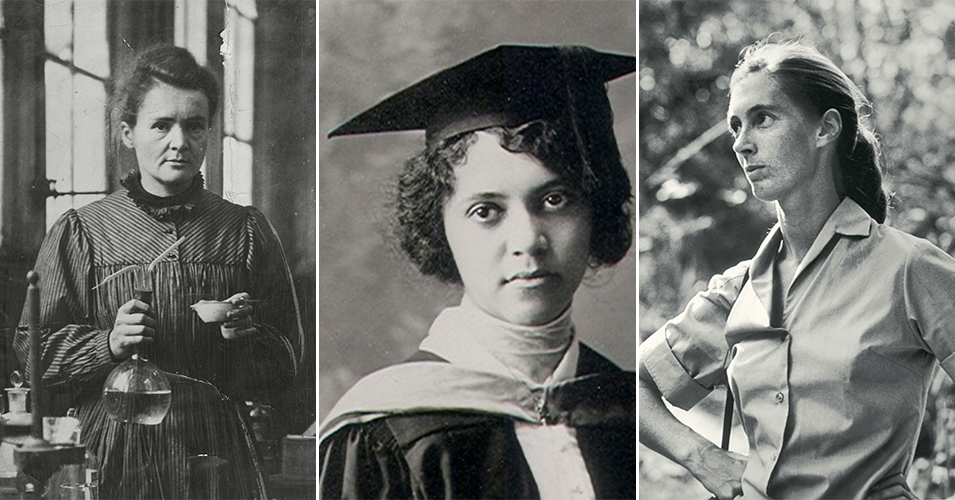 Boundary-work
Who is a scientist?
How does one demonstrate scientific elitism?
Rosalind Franklin was narrativized across these Nature pieces in ways that designated her as just outside elite science.
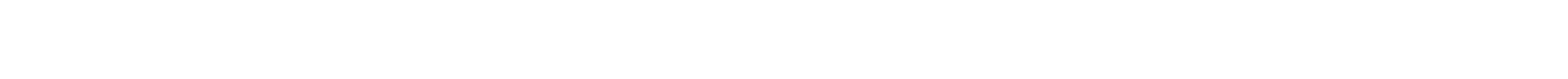 [Speaker Notes: Individual clicks for bullet points]
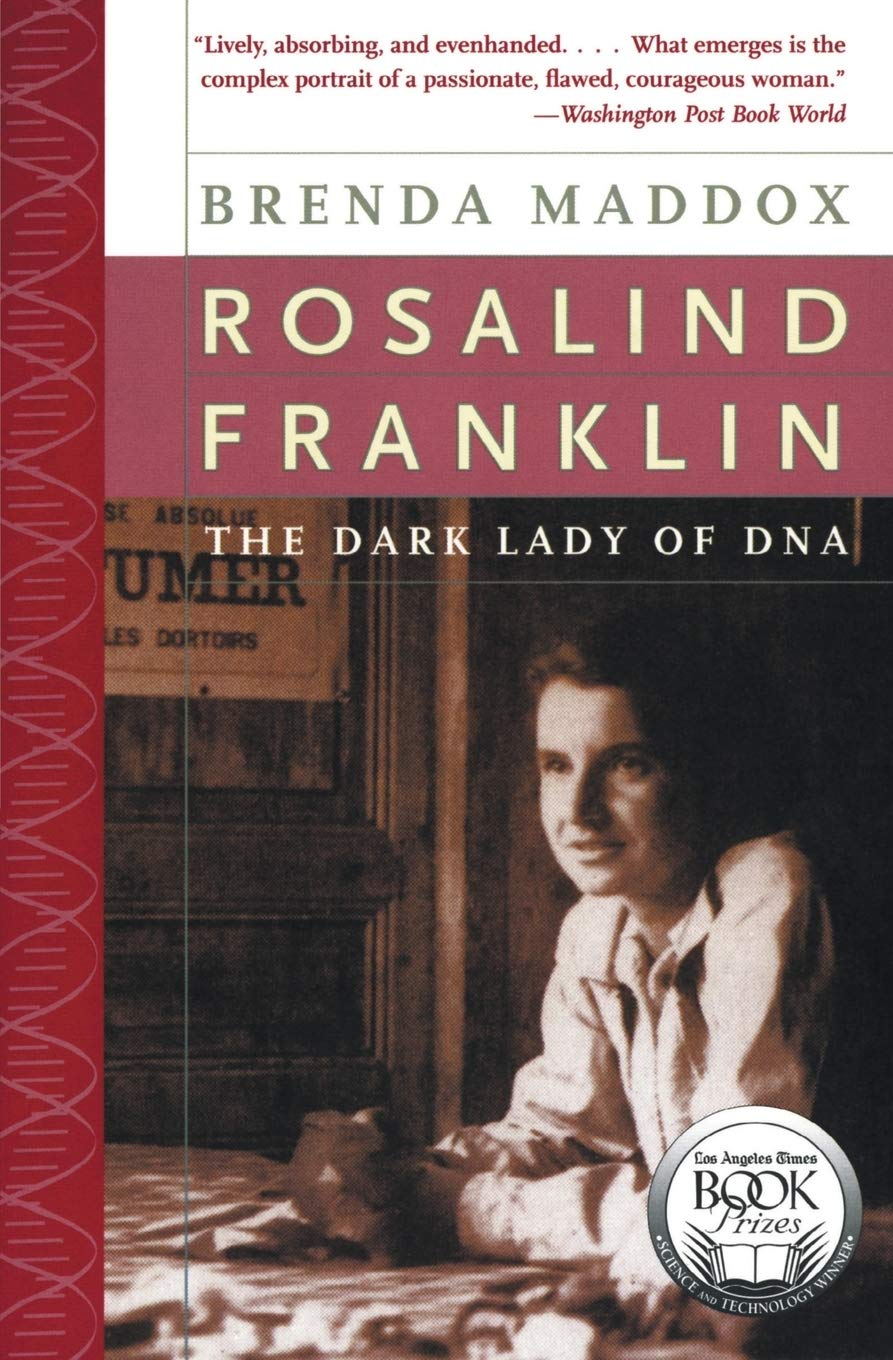 A Dramatic Telling
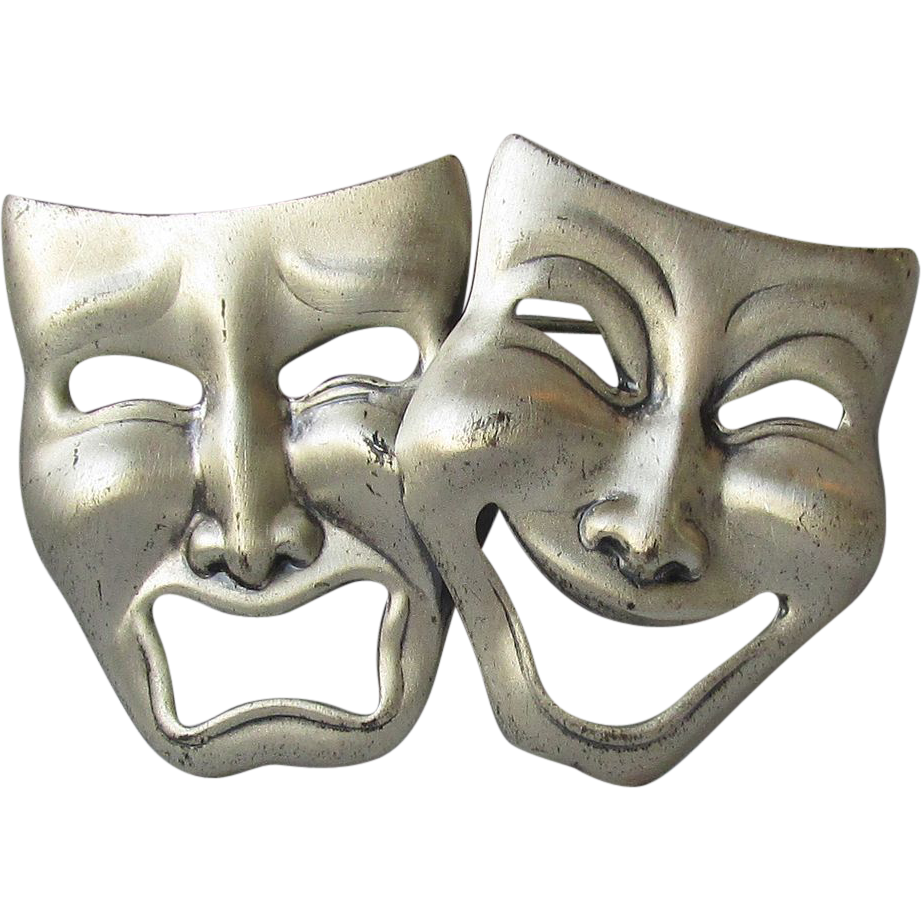 Witch
Heroine
Feminist icon
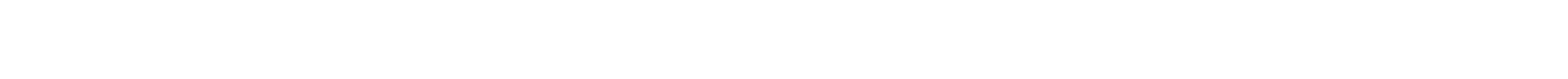 Celebrating Scientists for Intuition and Collaboration
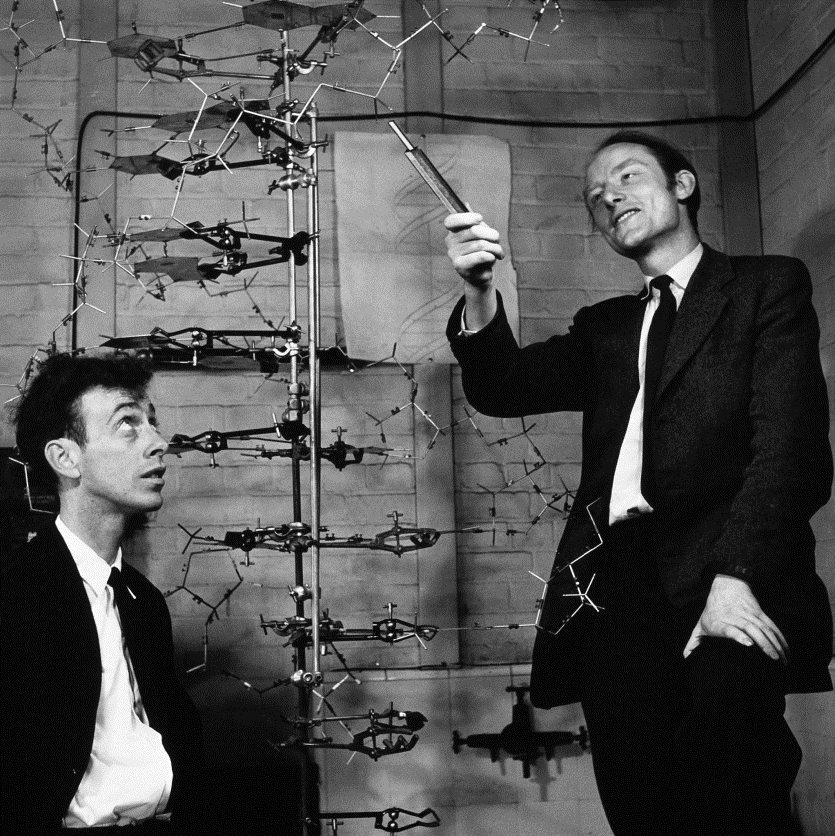 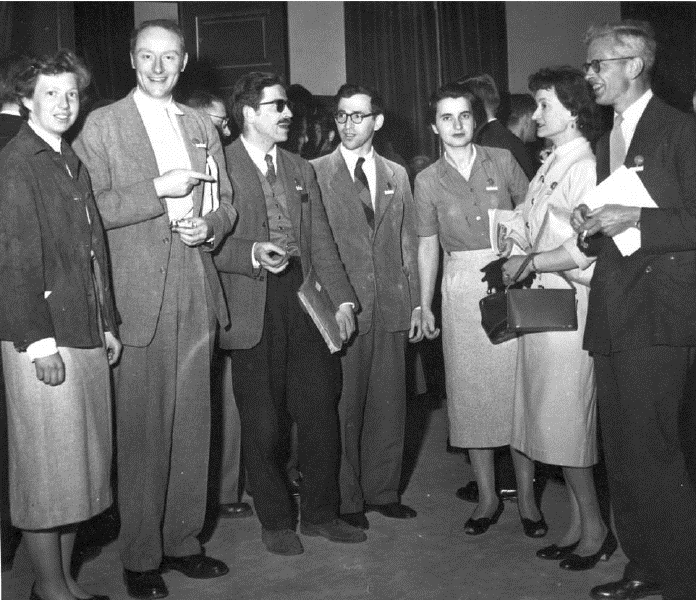 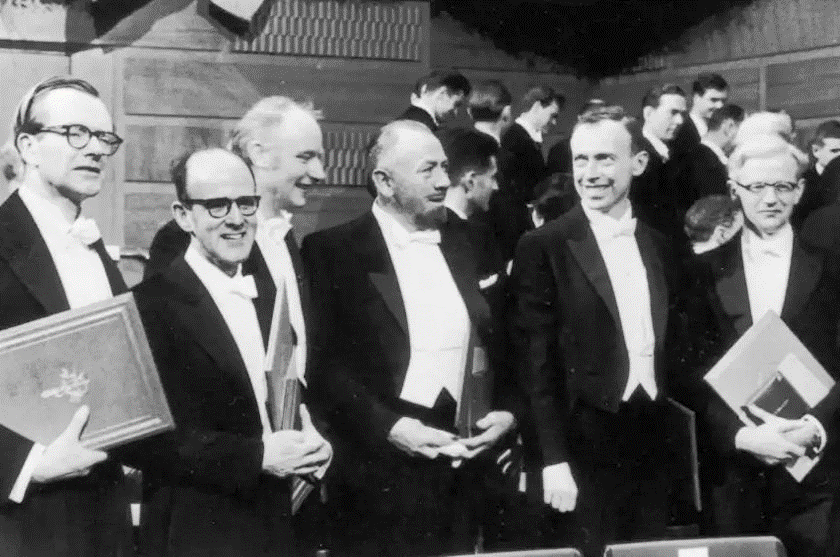 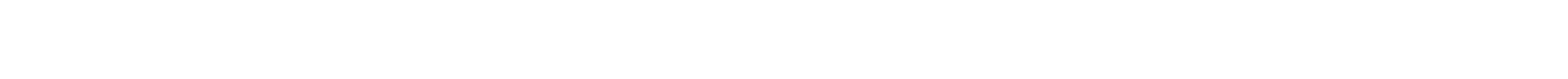 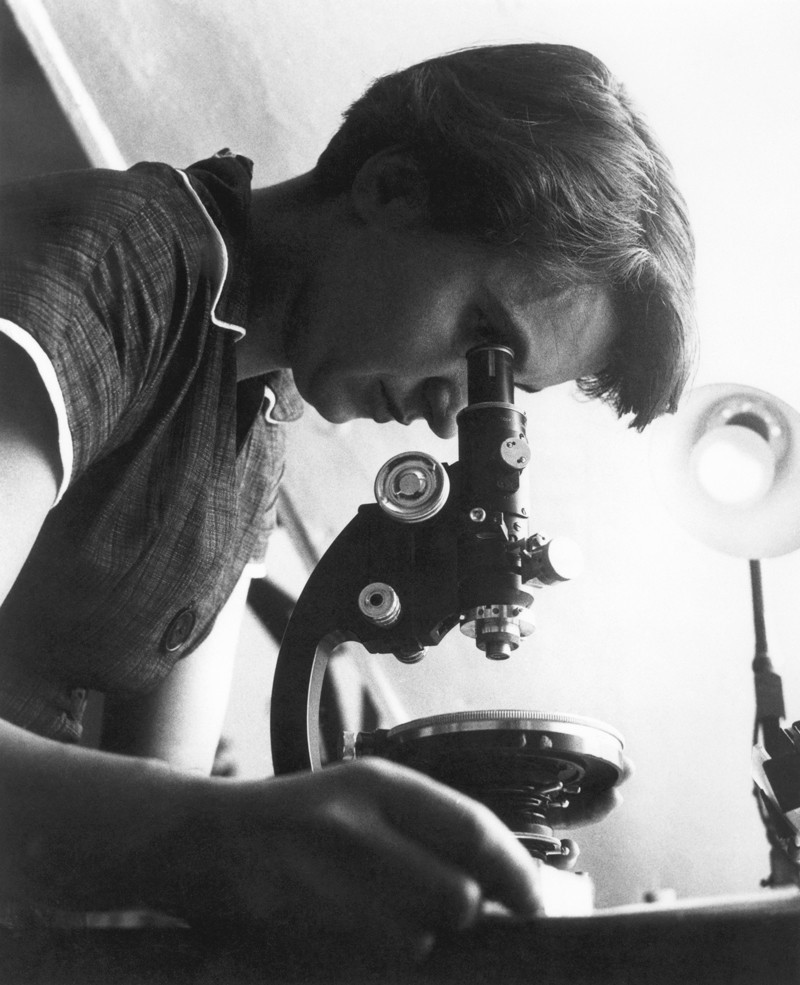 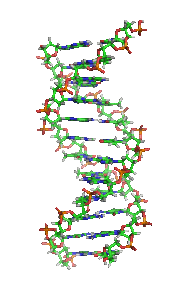 The Art of Crystallography
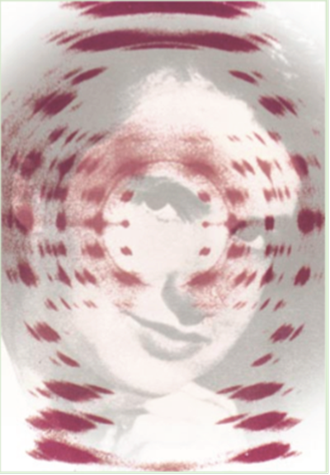 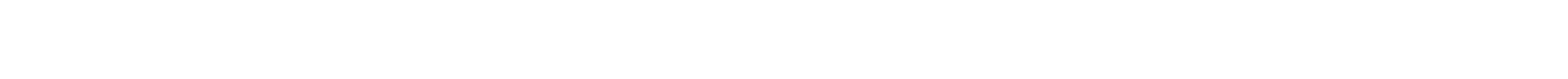 Rosalind Franklin’s Legacy
Explore the narratives that have circulated about her and consider how they function in professional and lay communities.
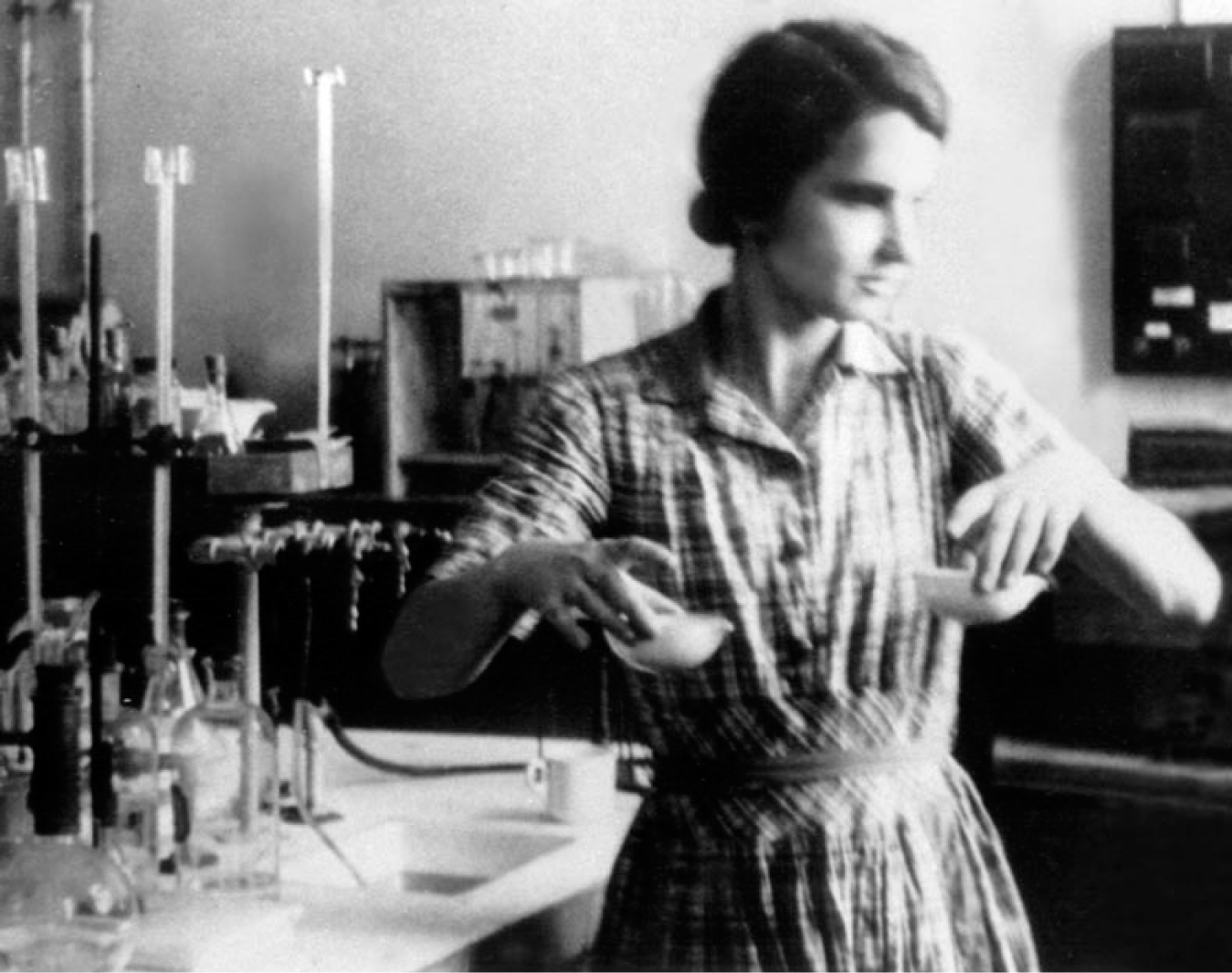 Boundary-work is an ongoing process that can and does change.
Remember her scientific contributions to DNA, but also to the study of coal and tobacco mosaic virus.
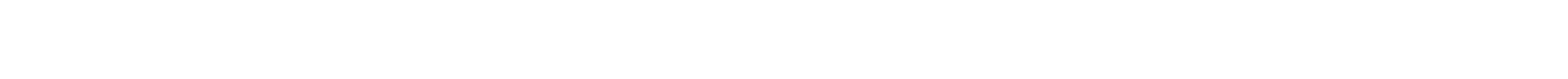 [Speaker Notes: Individual clicks for bullet points]
For Continued Reading:
Robin E. Jensen, Melissa M. Parks, Benjamin W. Mann, Kourtney Maison, & 
Madison A. Krall. (2019). Mapping Nature’s scientist: The posthumous 
demarcation of Rosalind Franklin’s crystallographic data, Quarterly  Journal of Speech, 105: 3, 297-318.
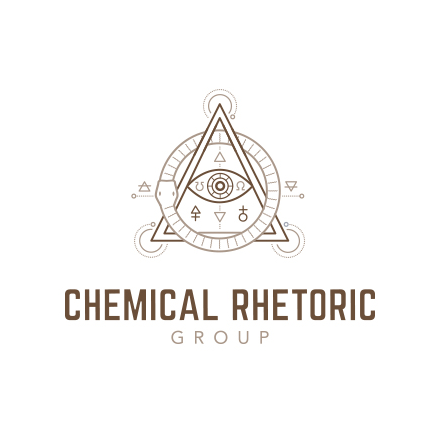 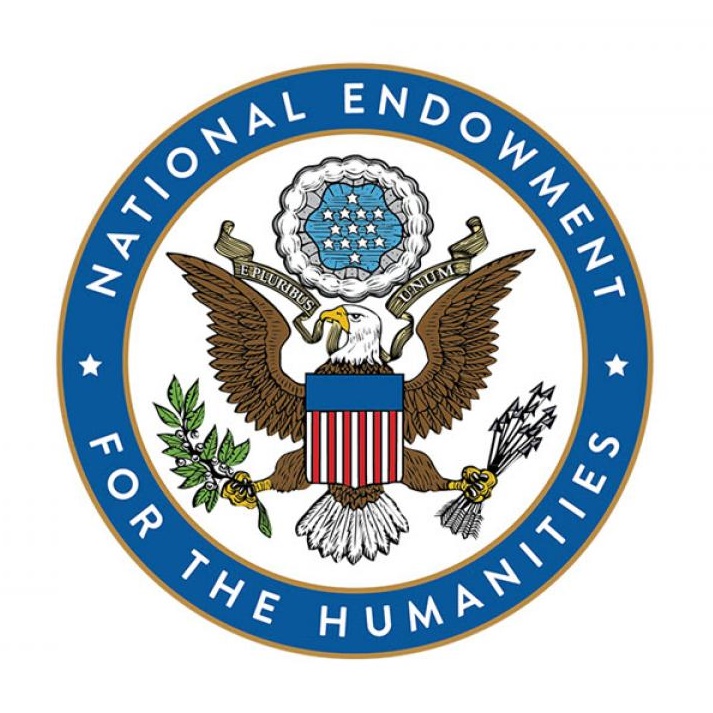 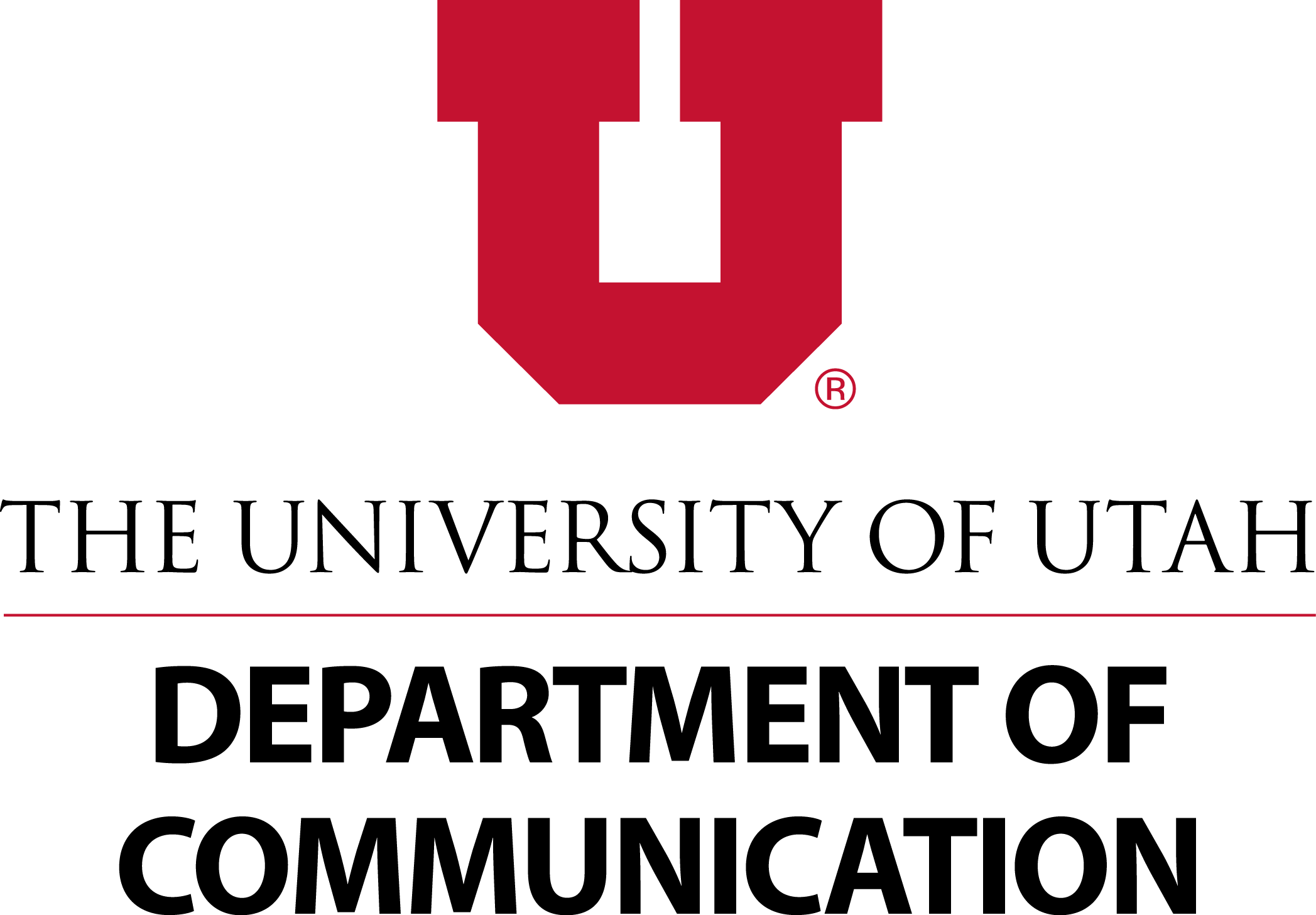 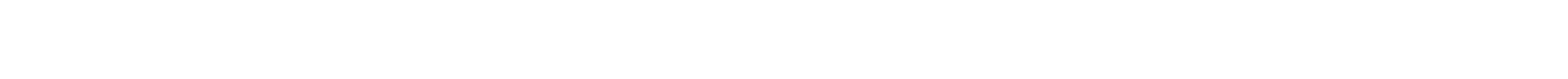 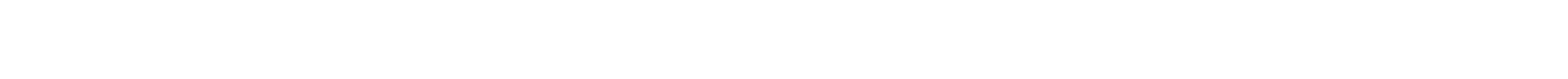 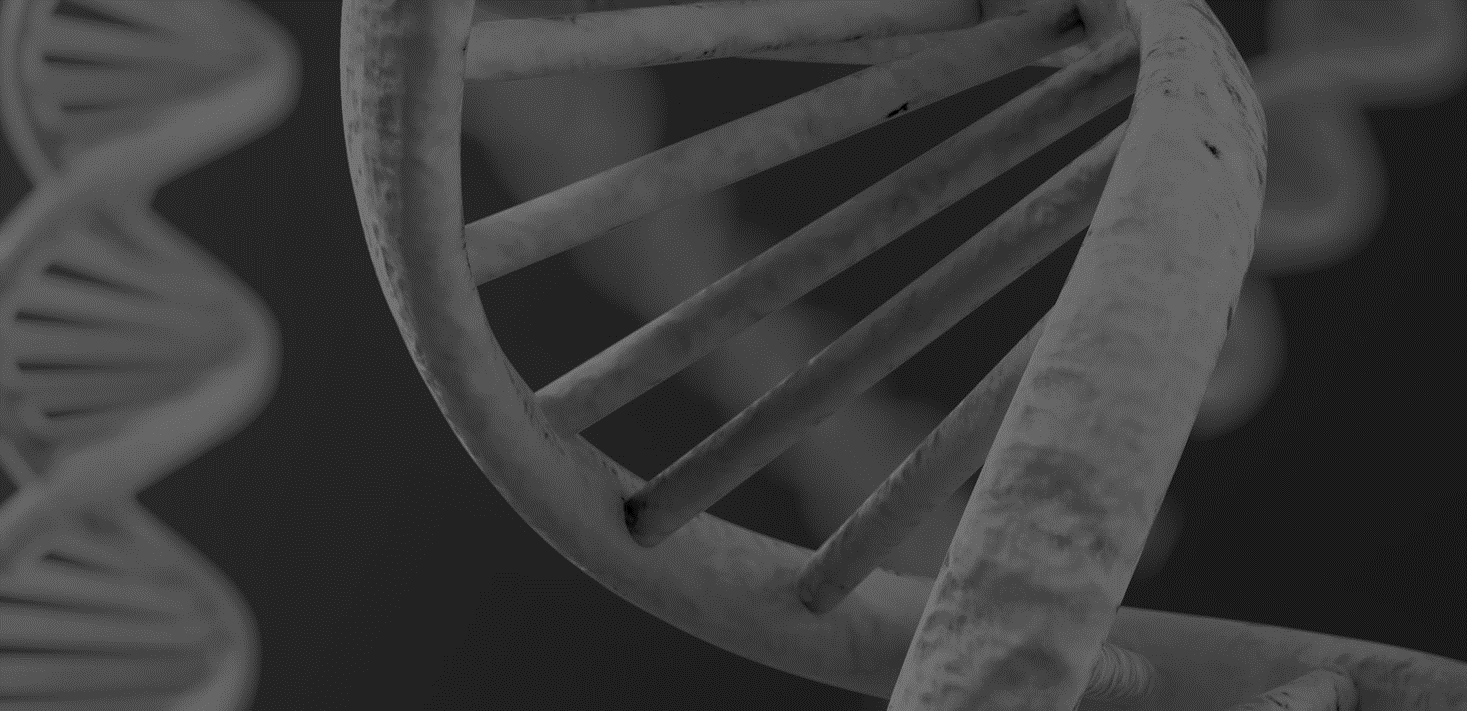 Thank you!
r.e.jensen@utah.edurobinejensen.com